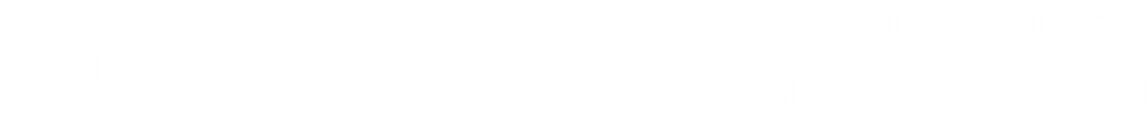 Tax Policy and the Economy
Robert A. Moffitt, Organizer
September 24, 2020
Supported by the Harry and Lynde Bradley Foundation
on Zoom.usTimes are eastern daylight time